Positive Arbeitssituationsanalyse im BGM-Prozess
[Speaker Notes: Zielgruppe: BGM-Fachkraft (BGM-FK) (die Präsentation dient als Arbeitsgrundlage für BGM-FK zur Durchführung einer Arbeitssituationsanalyse) 
TN: Beschäftigte (wenn von TN gesprochen wird, sind die Beschäftigten im Unternehmen gemeint) 
Ziel: Bedarfe der Beschäftigten abfragen für einen mitarbeiterorientierten Prozess 
Dauer: 4 Stunden 
Theoretischer Hintergrund: Arbeitssituationserfassung nach Nieder und PERMA-Modell 
Ausblick: Ergebnisse werden im Steuerungskreis besprochen und Zuständigkeiten werden zugeteilt]
Gliederung
Unsere Beratungsphilosophie
Wo stehen wir?
Unsere Arbeitssituation von allen Seiten beleuchten
Ein positiver Ausklang
Ein positiv gestalteter BGM-Prozess bedeutet:
…den Scheinwerfer auf das Gelingende richten
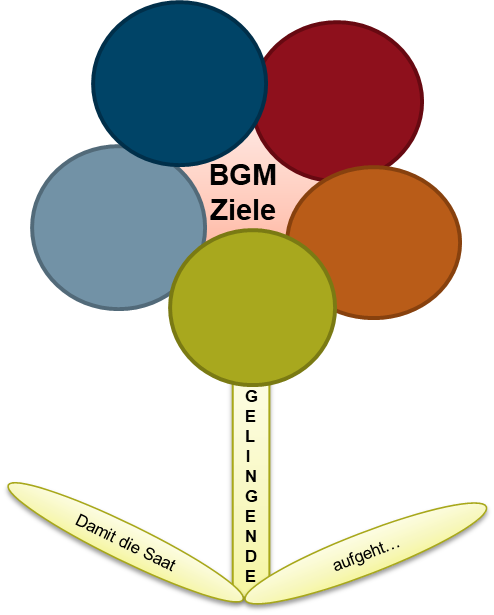 Eine wertschätzende Unternehmenskultur aufbauen, in der Mitarbeitende aufblühen und gerne zur Arbeit kommen!
Und das Beste daran:Sie können dafür sorgen, dass die Saat aufgeht!
[Speaker Notes: Aufblühen: wenn eine Pflanze nicht gut wächst, beschuldigen wir niemals die Pflanze.
Daher gefällt uns die Metapher so gut, dass wir die Saat streuen können, um dafür Sorge zu tragen, dass unsere MA aufblühen.
Eine wertschätzende Unternehmenskultur kann ein BGM-Ziel sein.]
So gestalten wir gemeinsam Ihren positiven BGM-Prozess!
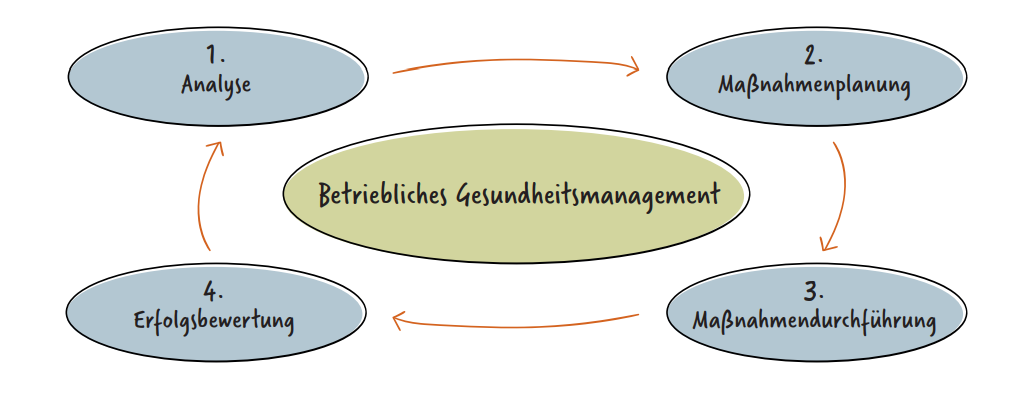 Positiv gestaltete Arbeitskreise bewirken eine motivierende Arbeitsatmosphäre und engagierte Herangehensweise an BGM-Meilensteine.
Durch Analyseworkshops (Kick-Off/ASA) mit positiven Fragestellungen Lust auf Veränderungsprozesse machen.
Positive Rückblicke und Erfolge feiern ermutigen zu den nächsten Schritten im BGM-Prozess.
Mit positiv gestalteten Workshops holen Sie die Beschäftigten direkt mit ins Boot und setzen den Fokus auf positive Beziehungen.
In welchen Bereichen sind Sie mit den Arbeitsanforderungen äußerst zufrieden?
Welcher Bereich soll nochmal genauer ausgeleuchtet werden?
[Speaker Notes: Erarbeitung der Beispiele im Plenum an einer Metaplanwand. TN sammeln ihre Beispiele auf Moderationskarten. 

Priorisierung/Bepunktung: 
Jeder teilnehmenden Person stehen 3 Wertungspunkte in Form von Klebepunkten zur Verfügung.
Die Anzahl der Punkte je Bereich wird in der Spalte Bewertung erfasst und lässt Rückschlüsse auf die Priorität zu.]
Warum läuft das Ganze an der Stelle gut?
[Speaker Notes: Der Bereich mit der höchsten Priorität, wird an einer weiteren Metaplanwand genauer beleuchtet. 
Erarbeitung der Beispiele im Plenum an einer Metaplanwand. TN sammeln ihre Beispiele auf Moderationskarten.]
Was wünschen Sie sich anders oder mehr?
Welche vier Zielvorstellungen möchten Sie konkretisieren?
[Speaker Notes: Erarbeitung der Beispiele im Plenum an einer Metaplanwand. TN sammeln ihre Beispiele auf Moderationskarten. 

Priorisierung/Bepunktung: 
Jeder teilnehmenden Person stehen 3 Wertungspunkte in Form von Klebepunkten zur Verfügung.
Die Anzahl der Punkte je Bereich wird in der Spalte Bewertung erfasst und lässt Rückschlüsse auf die Priorität zu.]
Wie muss das Ziel aussehen, damit es zum Aushängeschild im Betrieb wird?
Positive Zielformulierung
Flipchart positive Zielformulierung 
am Beispiel „soziale Beziehungen“
Es wird auf den Fluren gequatscht und gelacht. 
Man bietet sich gegenseitig Hilfe und Unterstützung an. 
Konflikte werden offen angesprochen. 
Gäste fühlen sich in der Atmosphäre wohl und aufgenommen.
Was wäre anders?
Was machen Sie anders?
Wie fühlt es sich an?
Auf welches Endergebnis wären wir stolz?
Wodurch wird es für einen Außenstehenden sichtbar?
^
[Speaker Notes: Methodik: 
Die vier Zielvorstellungen aus Tabelle 7 mit der höchsten Priorität, werden auf jeweils eine Flipchart als positive Zielformulierung notiert. 
Ideenkarussell: in die vier Ecken des Raumes werden jeweils Flipcharts hingestellt. 
Im Rotationssystem beantworten die TN die Fragestellungen auf den Flipcharts „positive Zielformulierung“.  

Hinweis: 
Um leichter Ideen zu generieren, werden die folgenden Fragestellungen mittels Beamer an die Wand geworfen.]
Welche Ressourcen können wir nutzen?
Flipchart Lösungsvorschläge
am Beispiel „soziale Beziehungen“
Wir leben eine Tandem-Struktur, die die Zusammenarbeit fördert. 
Wir leben eine Meetingstruktur, die den sozialen Kontakt fördert. 
Wir nehmen uns die Zeit für den persönlichen Austausch.
Auf welche Stärken können wir setzen?
Lösungsvorschläge
Was schätzen Sie an Ihrer Führungskraft/Ihrem Team?
Was bin ich ohne mein Team?
Auf welche Erfahrungen können wir bauen?
Auf welches Wissen können wir zurückgreifen?
Was haben SieIhrem Team Gutes getan?
^
[Speaker Notes: Methodik: 
Ideenkarussell: in die vier Ecken des Raumes werden jeweils Flipcharts hingestellt. 
Im Rotationssystem beantworten die TN die Fragestellungen auf den Flipcharts Lösungsvorschläge. 

Hinweis: 
- Folie 6 dient als Arbeitsgrundlage für die Lösungsgenerierung!!!! Wie können wir diese Ressourcen übertragen auf unsere Zielvorstellungen und Lösungsvorschläge? 
- Um leichter Ideen zu generieren, werde die folgenden Fragestellungen mittels Beamer an die Wand geworfen.]
Welche Vorschläge haben Sie für gesundheitliche Angebote in Ihrem Unternehmen?
(optionale Folie – ggf. hier Inhalte erfassen)
[Speaker Notes: Ziel: Insbesondere als motivierende Sofortmaßnahme wichtig; optionaler Schritt, je nachdem, ob die vorausgehenden Übungen bereits Wünsche rund um gesundheitliche Angebote abgedeckt haben.
Methodik: 
- Gemeinsames Brainstorming im Plenum
- Falls keine Vorschläge kommen, erst in Murmelgruppen zusammengehen]
Ausblick
Ihre Ergebnisse und Lösungsvorschläge werden im Steuerungskreis besprochen.
Im Steuerungskreis werden Zuständigkeiten festgelegt.  
Im Steuerungskreis wird das weitere Vorgehen schrittweise festgehalten. 
Sie erhalten regelmäßig Informationen rund um den BGM-Veränderungsprozess.
Was nehmen Sie an Anregungen mit an Ihren Arbeitsplatz?
(optionale Folie – ggf. hier Inhalte erfassen)
[Speaker Notes: Ziel: Hands on Mentalität steigern
Wir sind gemeinsam für den Prozess verantwortlich und können alle mitgestalten.
Demnach sind wir auch alle für das Gelingen des Prozesses verantwortlich.
Gemeinsames Commitment fördern.]
Wie zuversichtlich sind Sie, dass Sie einige Anregungen des heutigen Tages eigenständig umsetzen?
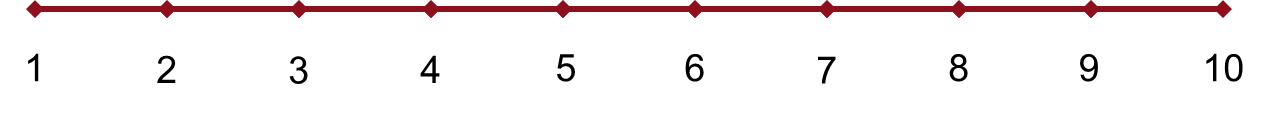 Legende
1 	= gar nicht zuversichtlich
10 	= sehr zuversichtlich
[Speaker Notes: Ziel: Hands on Mentalität steigern
Wir sind gemeinsam für den Prozess verantwortlich und können alle mitgestalten.
Demnach sind wir auch alle für das Gelingen des Prozesses verantwortlich.
Gemeinsames Commitment fördern. 

Falls die Bewertung schlecht ausfällt (im Schnitt <=4): 
Was braucht es, damit Sie die Anregungen eigenständig umsetzen können? 

Zusätzliche Übung: Jede/Jeder schreibt auf einen Zettel: „mein persönlicher Gesundheitsvertrag“.]
Wie schätzen Sie die Möglichkeit ein, dassdie von Ihnen gemachten Verbesserungs-vorschläge im Betrieb umgesetzt werden?
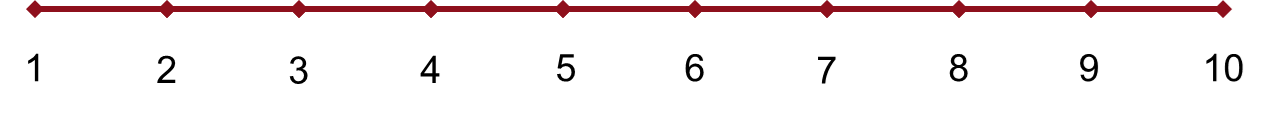 Legende
1 	= gar nicht zuversichtlich
10 	= sehr zuversichtlich
[Speaker Notes: Ziel: Hands on Mentalität steigern
Wir sind gemeinsam für den Prozess verantwortlich und können alle mitgestalten.
Demnach sind wir auch alle für das Gelingen des Prozesses verantwortlich.
Gemeinsames Commitment fördern.

Falls die Bewertung schlecht ausfällt (im Schnitt <=4): 
Was braucht es, damit Sie die Anregungen eigenständig umsetzen können? 

Zusätzliche Übung: Jede/Jeder schreibt auf einen Zettel: „mein persönlicher Gesundheitsvertrag“.]
Vielen Dank für Ihre Aufmerksamkeit.
Weitere Informationen zurInitiative Gesundheit und Arbeit (iga)unter
iga-info.de